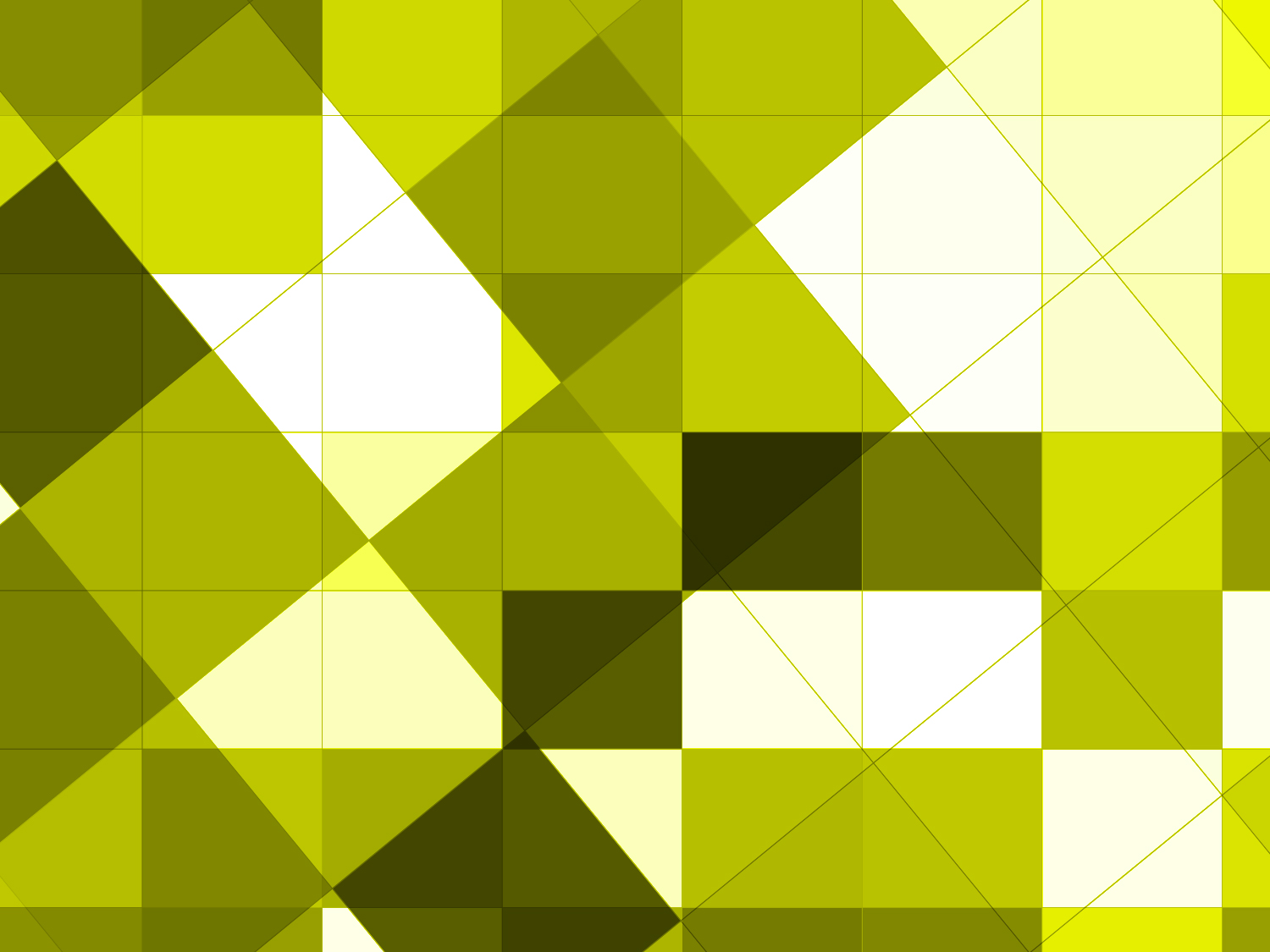 Научно-практическая конференция
Междисциплинарность в инженерном образовании: глобальные тренды  и концепции управления – Синергия»
МЕЖДУНАРОДНАЯ МАГИСТЕРСКАЯ образовательная программа 
 
 «Индустриальный инжиниринг в организации и управлении наукоемкими производствами»

Р.И. Зинурова, 
профессор, доктор социологических наук
Междисциплинарность в инженерном образовании: глобальные тренды  и концепции управления – Синергия»
ВОПРОС: «Инженер  или менеджер? ОТВЕТ: «МАГИСТР ИНДУСТРИАЛЬНОГО ИНЖИНИРИНГА НАУКОЕМКИХ ПРОИЗВОДСТВ!!!»
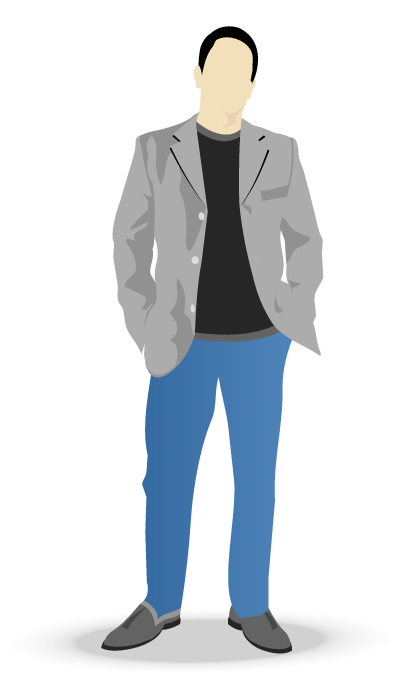 Междисциплинарность в инженерном образовании: глобальные тренды  и концепции управления – Синергия»
«У нас мало новых изобретений и новаций. Россия имеет разработки мирового уровня только по 1/3 из 34 важнейших направлений современной науки и техники. 
Отечественные разработки в экономике внедряются мало. До коммерческого использования доведено лишь 16% новых технологических решений»
(Министр промышленности и торговли РФ 
Д. Мантуров)
Междисциплинарность в инженерном образовании: глобальные тренды  и концепции управления – Синергия»
ГЛАВНЫЙ ТРЕНД В СОВРЕМЕНОЙ ЭКОНОМИКЕ И НАУКЕ: 
МЕЖДИСЦИПЛИНАРНОСТЬ
 
 
ГЛАВНЫЙ ДЕФИЦИТ В НАШЕЙ СТРАНЕ:
СПЕЦИАЛИСТЫ, СОЧЕТАЮЩИЕ ТЕХНИЧЕСКИЕ,
ПРОЕКТНЫЕ  И СОЦИАЛЬНО-УПРАВЛЕНЧЕСКИЕ
КОМПЕТЕНЦИИ
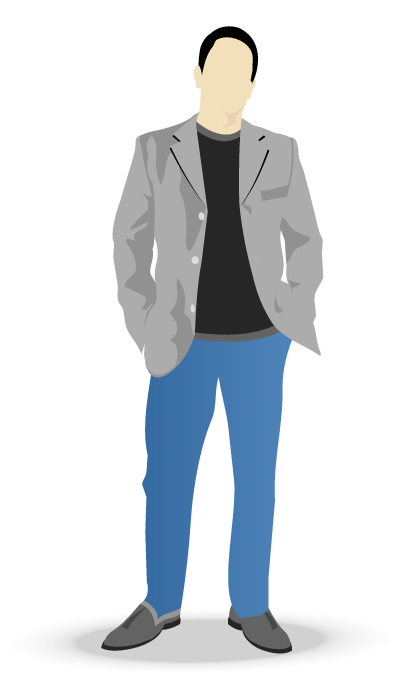 Междисциплинарность в инженерном образовании: глобальные тренды  и концепции управления – Синергия»
МЕЖДУНАРОДНАЯ МАГИСТЕРСКАЯ ОБРАЗОВАТЕЛЬНАЯ ПРОГРАММА
«ИНДУСТРИАЛЬНЫЙ ИНЖИНИРИНГ В ОРГАНИЗАЦИИ И УПРАВЛЕНИИ НАУКОЕМКИМИ ПРОИЗВОДСТВАМИ»
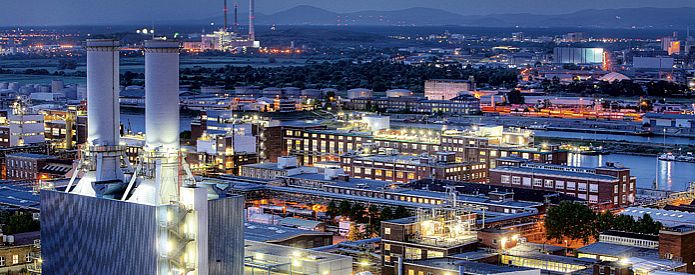 Междисциплинарность в инженерном образовании: глобальные тренды  и концепции управления – Синергия»
СРОК ОБУЧЕНИЯ 2 ГОДА 
(В ТОМ ЧИСЛЕ РЯД ДИСЦИПЛИН ИЗУЧАЕТСЯ В ЗАРУБЕЖНОМ 
ВУЗЕ – ПАРТНЕРЕ)

iNTERNATIONAL MUSTER PROGRAMME 
«INDUSTRIAL ENGINEERING IN SCIENCE CONSUMED INDUSTRY»
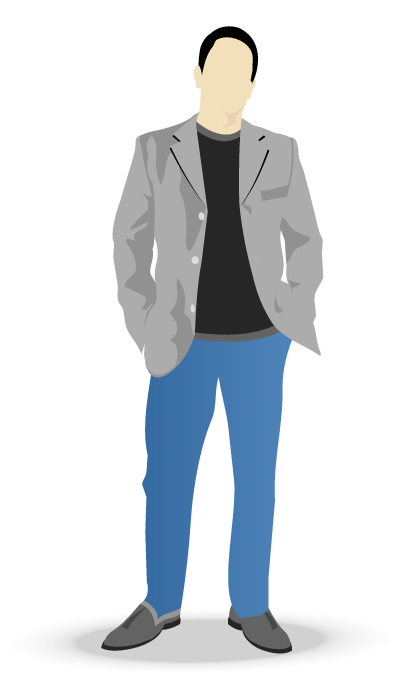 Междисциплинарность в инженерном образовании: глобальные тренды  и концепции управления – Синергия»
Общемировое понимание целей и результатов профессиональной деятельности индустриальных инженеров складывается из целого ряда задач, которые они решают в повседневной деятельности:

в области инвестиционного проектирования;
в области инжинирингового запуска, предпроектной проработки, конструирования и строительно-монтажных работ;
в области управления цепями поставок и бизнес-проектирования 
в области проектного менеджмента.
Междисциплинарность в инженерном образовании: глобальные тренды  и концепции управления – Синергия»
Профессиональная деятельность выпускника в области индустриальной инженерии охватывает такие сферы деятельности:
предпринимательство и менеджмент производственных инноваций
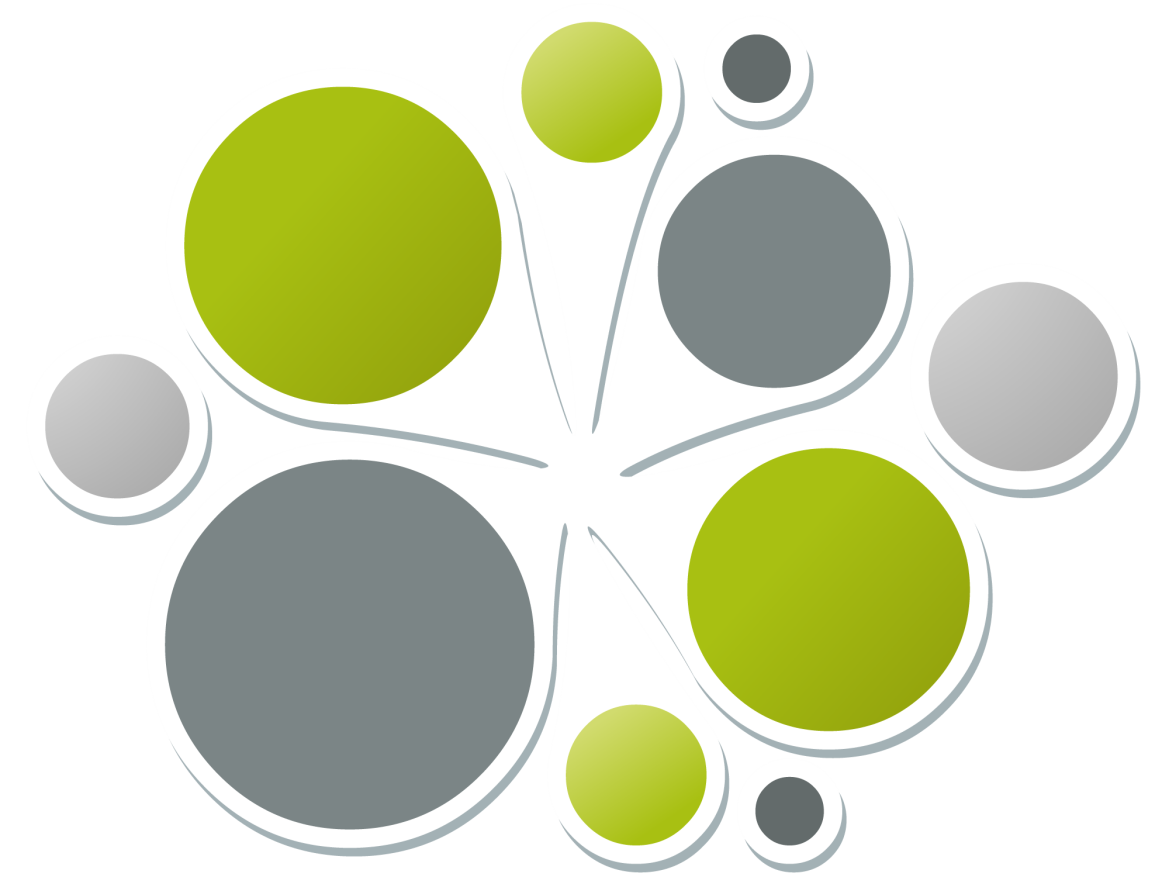 развитие человеческого и социального капитала
инжиниринг
бизнес – администрирование
Междисциплинарность в инженерном образовании: глобальные тренды  и концепции управления – Синергия»
Выпускник образовательной программы нацелен на решение следующих профессиональных задач:

моделирование производств с использованием современного программного обеспечения; проектирование оборудования и производственного пространства;
управление производственными инновациями, организационное развитие и корпоративное планирование;
организацию и развитие сервисного обслуживания и клиентоориентированного производства;
оптимизацию цепей поставок и повышение ресурсоэффективности производства;
обеспечение промышленной безопасности и инжиниринг надежности промышленной системы;
 разработку операционной стратегии и шагов в области индустриального маркетинга;
финансовый консалтинг, помощь в привлечение инвестиций, в т.ч. венчурных;
исследование операций и техник оптимизации производственных процессов, контроллинг в производственных системах;
исследования в области робототехники; патентная защита интеллектуальной собственности;
управление бизнес-процессами проекта, деловая коммуникация.
Междисциплинарность в инженерном образовании: глобальные тренды  и концепции управления – Синергия»
Образовательная программа, разработанная в соответствии с международным  стандартом, обеспечивает магистров следующими группами компетенций, соответствующих международно-признаваемой модели выпускника:
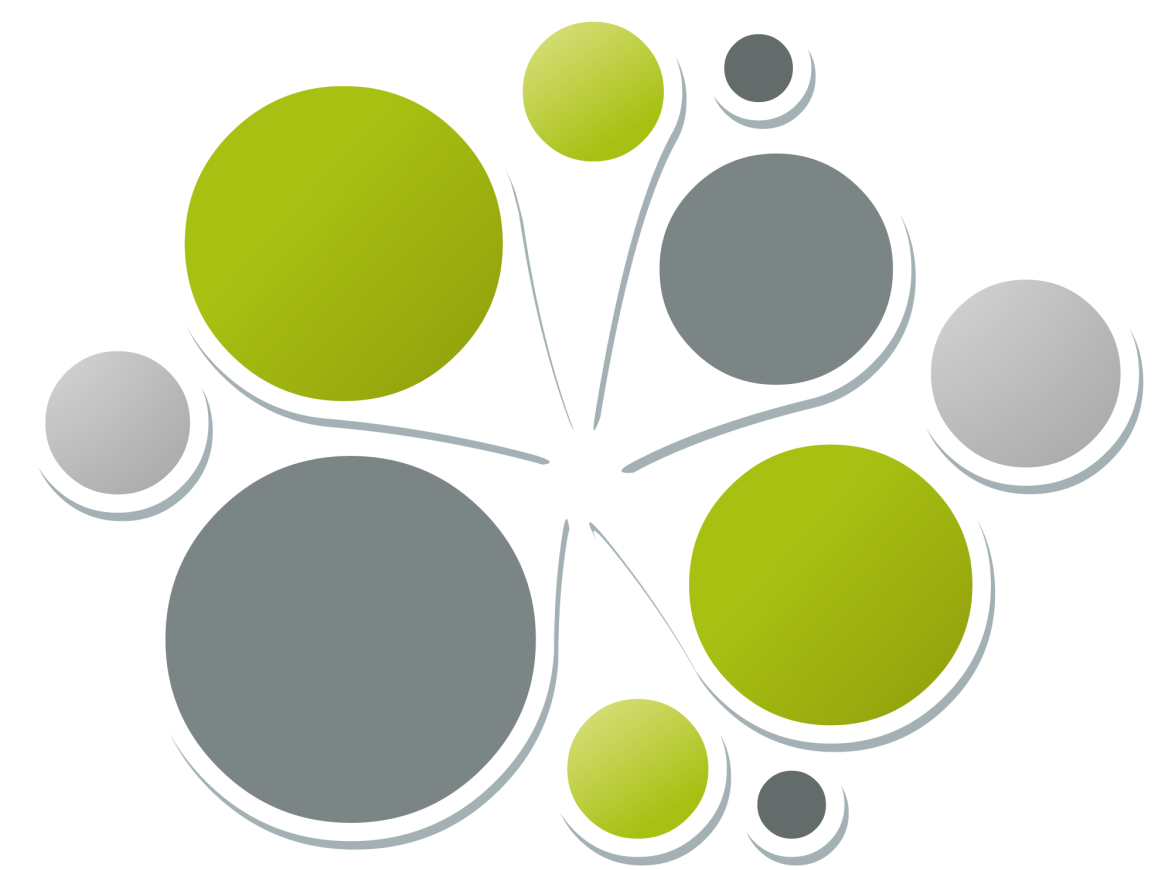 Компетенции развития человеческого и социального капитала
Инжиниринговые компетенции
1 группа
2 группа
4 группа
Компетенции предпринимательства и менеджмента производственных инноваций
3 группа
Компетенции бизнес – администрирования
Междисциплинарность в инженерном образовании: глобальные тренды  и концепции управления – Синергия»
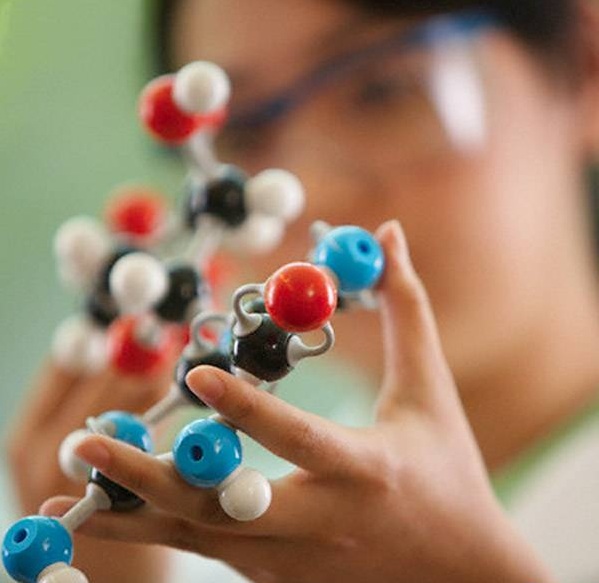 Магистр, овладевший компетенциями развития человеческого и социального капитала:

способен осуществлять профессиональную деятельность на основе осознания взаимосвязи социально-культурных и технических факторов модернизации и развития экономики на качественно новой технологической основе; умеет четко определять ценностно-культурные ориентиры и несет социальную ответственность за результаты своей профессиональной деятельности;
Междисциплинарность в инженерном образовании: глобальные тренды  и концепции управления – Синергия»
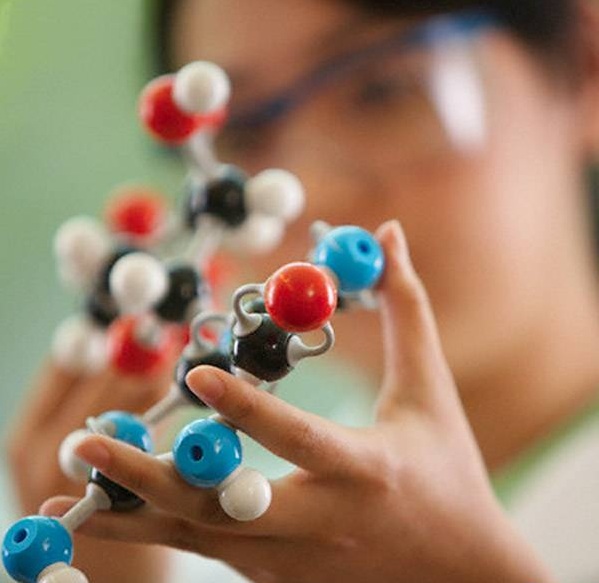 Магистр, овладевший компетенциями развития человеческого и социального капитала:

способен к саморазвитию и дополнительному обучению, а также обладает креативным мышлением, навыками самостоятельного поиска и освоения новых методов исследования, изменению научно-технологического (производственного) профиля своей деятельности;
Междисциплинарность в инженерном образовании: глобальные тренды  и концепции управления – Синергия»
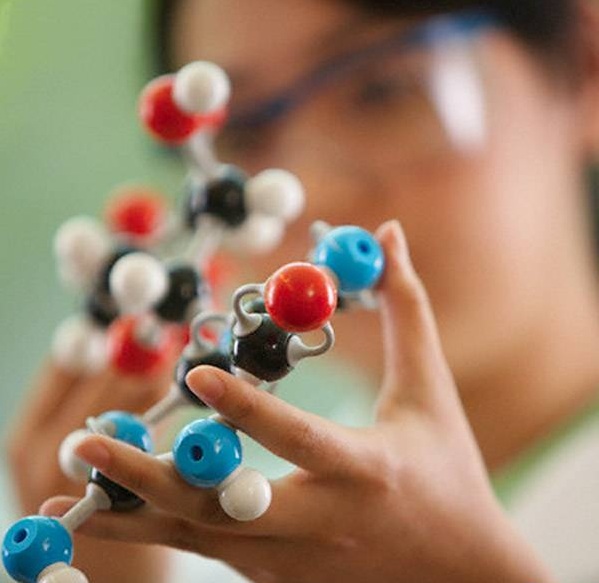 Магистр, овладевший компетенциями развития человеческого и социального капитала:

    способен к восприятию, обобщению и анализу информации, владеет навыками и этикой профессиональной и бизнес-коммуникаций, в том числе на иностранном языке;
Междисциплинарность в инженерном образовании: глобальные тренды  и концепции управления – Синергия»
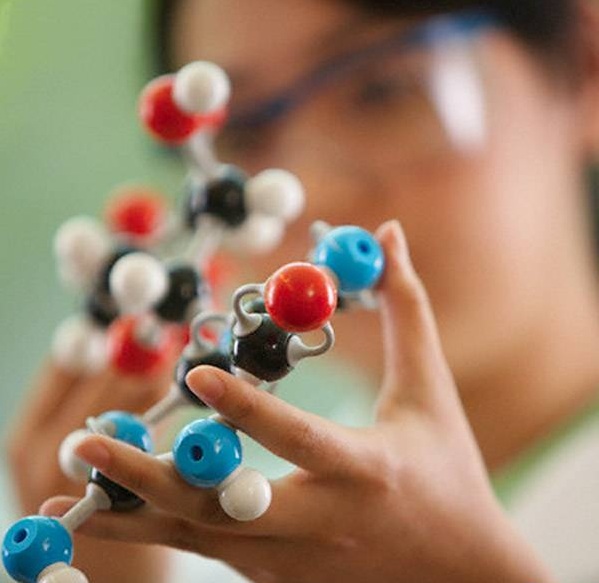 Магистр, овладевший компетенциями развития человеческого и социального капитала:

    способен к созданию команды на основе умения оценивать человеческий капитал партнеров и работников и эффективной кооперации с людьми и коллективами для исследовательских, производственных и бизнес-задач; владеет методами мотивации, стимулирования и оценки качества труда персонала, умеет демонстрировать лидерские качества в процессах создания и управления производственными системами и бизнес-проектами.
Междисциплинарность в инженерном образовании: глобальные тренды  и концепции управления – Синергия»
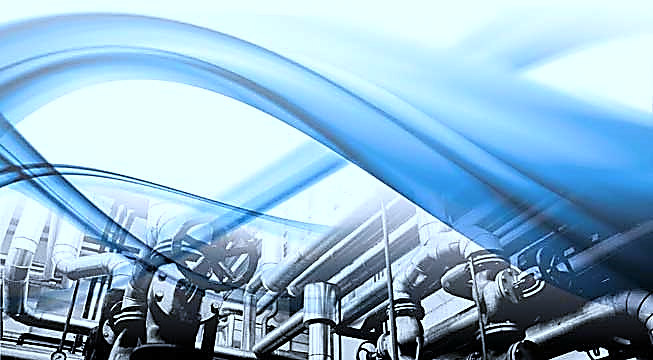 Освоение инжиниринговых компетенций проявляется в том, что выпускник магистратуры по программе «Индустриальная инженерия»:

 владеет математическим аппаратом, навыками использования современных информационных технологий наряду с методами статистики,  моделирования, оптимизации, стандартизации и сертификации для оценки качества, управления и прогнозирования эффективности технологических и производственных процессов
Междисциплинарность в инженерном образовании: глобальные тренды  и концепции управления – Синергия»
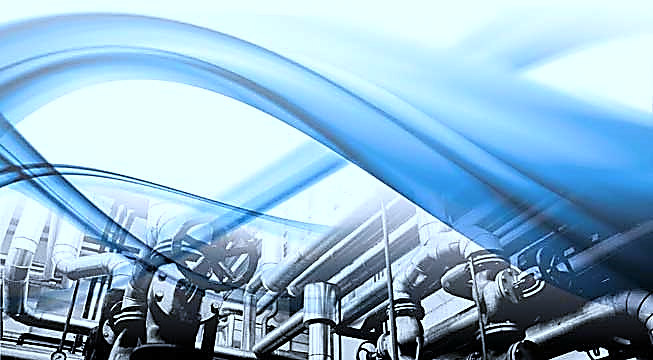 Освоение инжиниринговых компетенций проявляется в том, что выпускник магистратуры по программе «Индустриальная инженерия»:

 способен организовать процесс проектирования оптимального технологического процесса и производственного пространства;
Междисциплинарность в инженерном образовании: глобальные тренды  и концепции управления – Синергия»
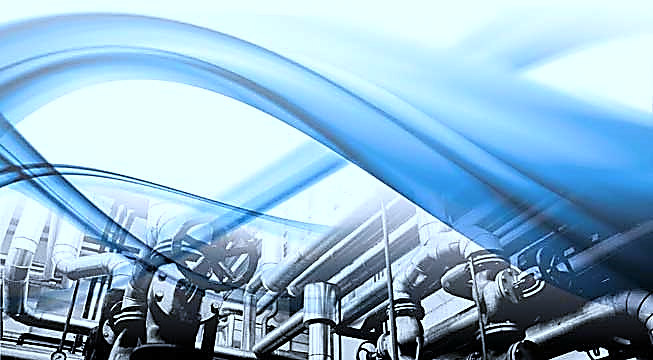 Освоение инжиниринговых компетенций проявляется в том, что выпускник магистратуры по программе «Индустриальная инженерия»:

владеет методами инженерного анализа и способностью к определению соответствия качественных характеристик оборудования и продукции установленным нормам; способен формулировать технические требования на разрабатываемые продукты и технологии, определять технические условия эксплуатации и обслуживания новой техники.
Междисциплинарность в инженерном образовании: глобальные тренды  и концепции управления – Синергия»
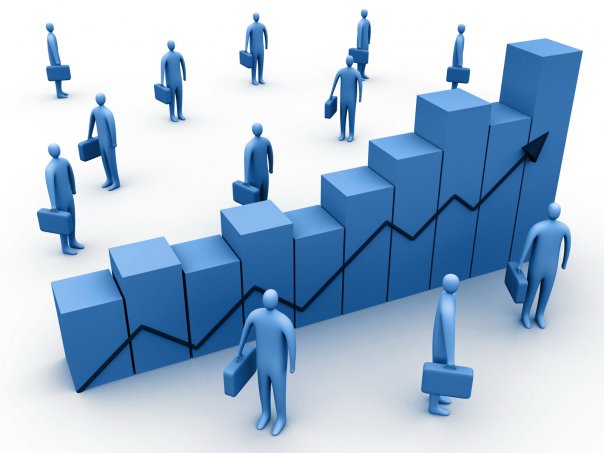 Магистр, овладевший компетенциями бизнес-администрирования:


владеет современными технологиями менеджмента проектов и способностью разрабатывать новые технологии управления производственными системами наряду с владением современными методами организационно-экономического моделирования и организации системы контроллинга для принятия адекватных управленческих решений;
Междисциплинарность в инженерном образовании: глобальные тренды  и концепции управления – Синергия»
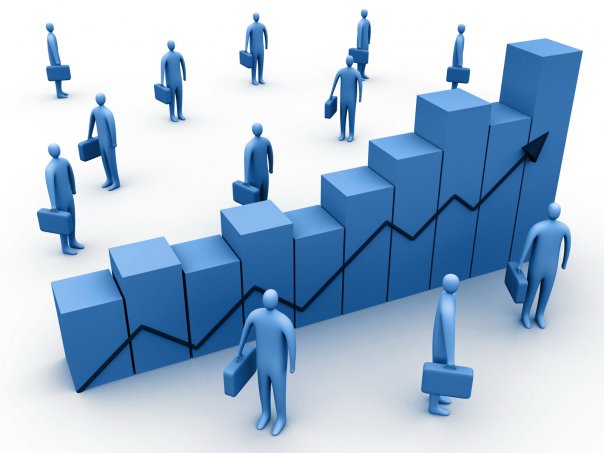 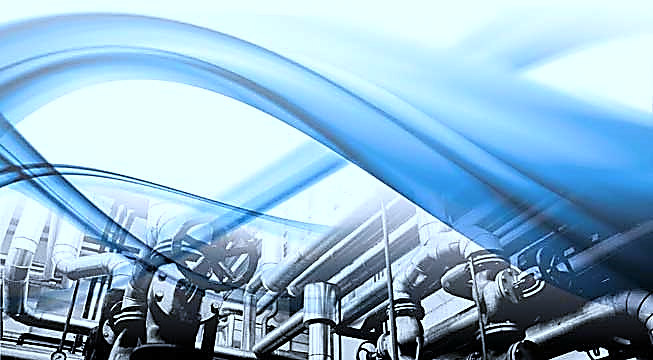 Магистр, овладевший компетенциями бизнес-администрирования:

способен осуществлять инвестиционную экспертизу проекта, технологический маркетинг, бизнес-планирование, подготовку проектной и рабочей документации (FEED и WCD), управление и контроль над строительно-монтажными работами и логистикой, а также финансами и всеми бизнес-процессами проекта;
Междисциплинарность в инженерном образовании: глобальные тренды  и концепции управления – Синергия»
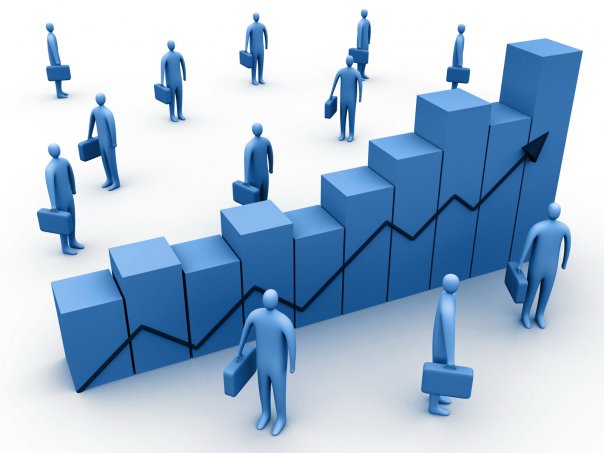 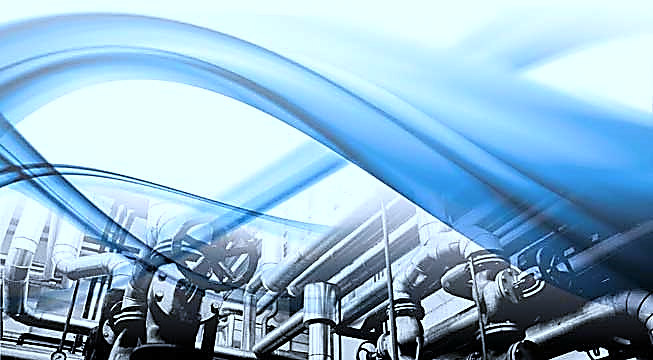 Магистр, овладевший компетенциями бизнес-администрирования:

способен создавать научно-исследовательскую инфраструктуру и опытно-экспериментальную базу для тестирования инноваций в области техники и технологий, а также владеет методами проектирования и управления инфраструктурой трансфера результатов наукоемких технологий;
Междисциплинарность в инженерном образовании: глобальные тренды  и концепции управления – Синергия»
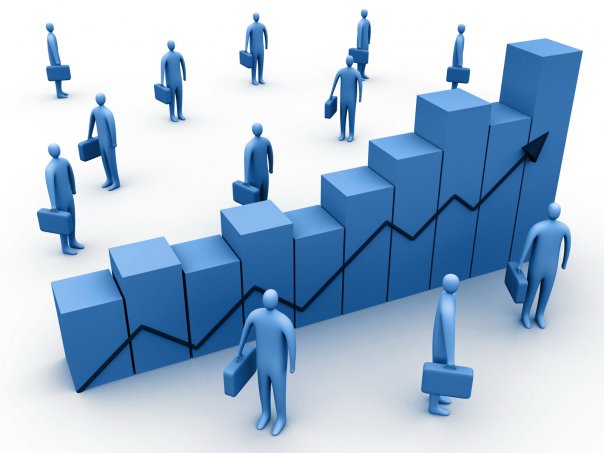 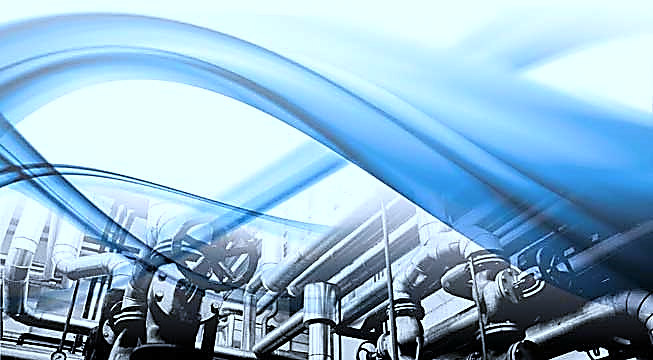 Магистр, овладевший компетенциями бизнес-администрирования:

способен проектировать и управлять международными производственными системами и проектами, анализировать экономические и управленческие модели работы на зарубежных рынках, в том числе с привлечением венчурного капитала, а также решать организационные и управленческие задачи, связанные с размещением производств на зарубежных рынках в условиях глобализации; использовать концепцию Supply Chain Management в управлении производственными системами.
Междисциплинарность в инженерном образовании: глобальные тренды  и концепции управления – Синергия»
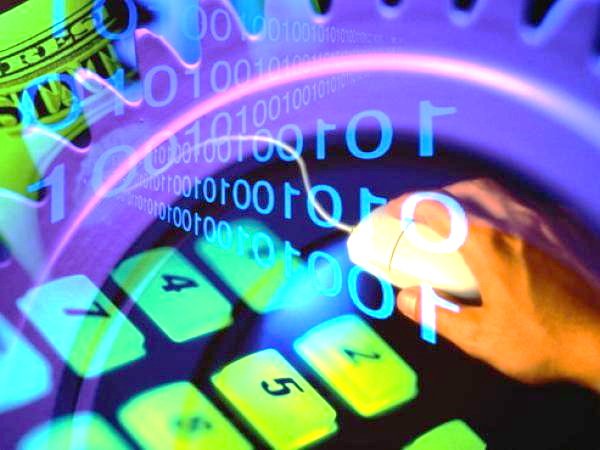 Магистр по индустриальному инжинирингу обладает следующими компетенциями предпринимательства и менеджмента производственных инноваций:

владеет методами оценки и управления стоимостью бизнеса,  а также способен находить и привлекать ресурсы к реализации бизнес-проектов, создавать и управлять брендом продукции, применять правовые нормы в области предпринимательства;
Междисциплинарность в инженерном образовании: глобальные тренды  и концепции управления – Синергия»
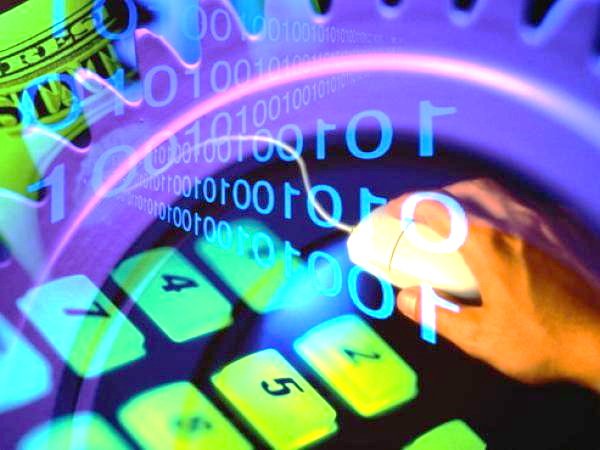 Магистр по индустриальному инжинирингу обладает следующими компетенциями предпринимательства и менеджмента производственных инноваций:

владеет навыками анализа состояния и направлений развития современных инновационных технологий и способен применять организационно-управленческие инновации на промышленных предприятиях;
Междисциплинарность в инженерном образовании: глобальные тренды  и концепции управления – Синергия»
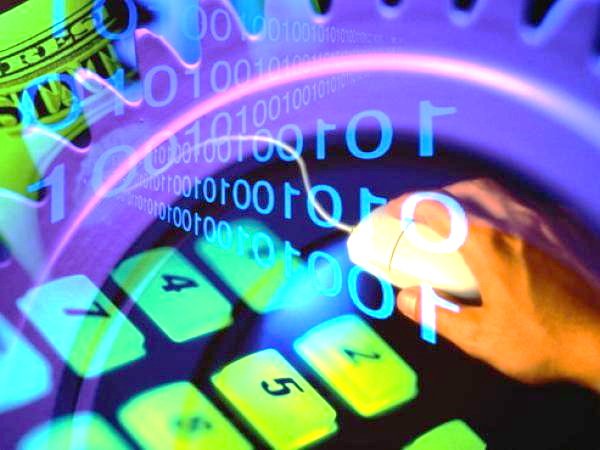 Магистр по индустриальному инжинирингу обладает следующими компетенциями предпринимательства и менеджмента производственных инноваций:

умеет оценивать социальные, экономические и технологические условия осуществления предпринимательской деятельности и прогнозировать сценарии развития бизнеса; оценивать риски и минимизировать их последствия, владеет техниками создания новых предприятий и способен оценить коммерческую перспективу новых видов техники и технологий, продукции и услуг;
Междисциплинарность в инженерном образовании: глобальные тренды  и концепции управления – Синергия»
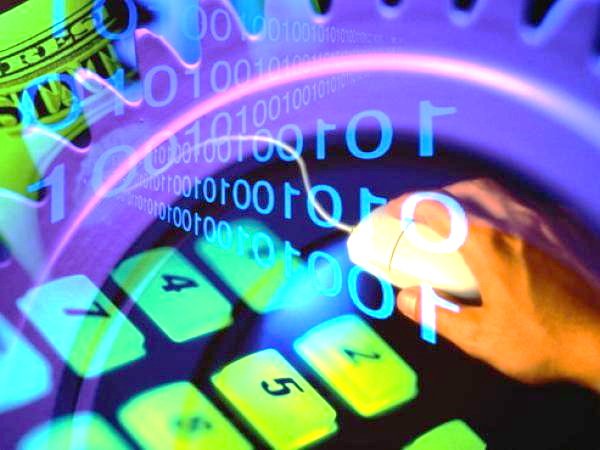 Магистр по индустриальному инжинирингу обладает следующими компетенциями предпринимательства и менеджмента производственных инноваций:

способен к генерации и реализации бизнес-идей и социальных инициатив и умеет управлять знаниями в рамках реализуемой предпринимательской сферы деятельности, применять знания об основах конкурентной разведки в своей деятельности.
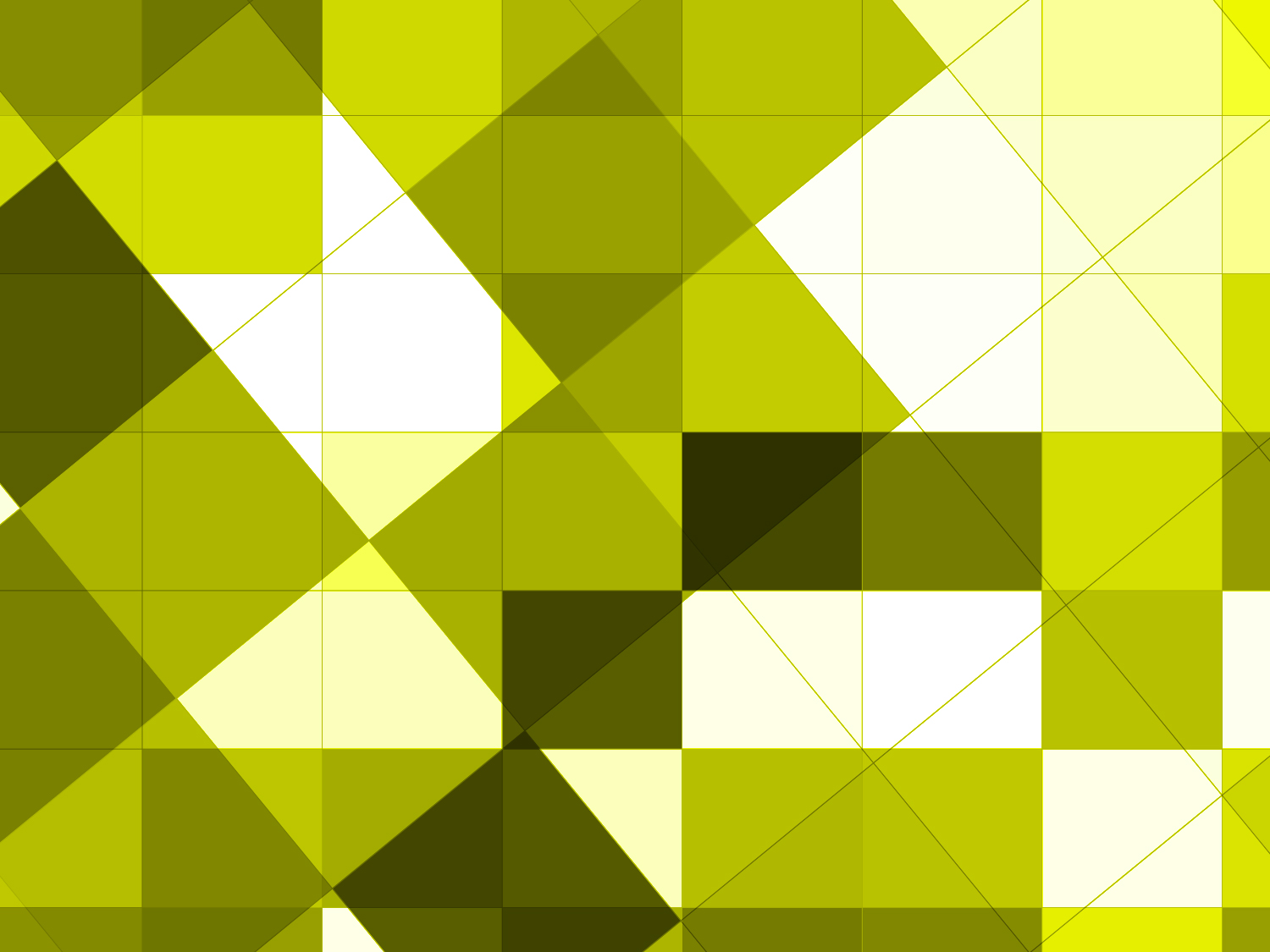 Междисциплинарность в инженерном образовании: глобальные тренды  и концепции управления – Синергия»
Спасибо за внимание!